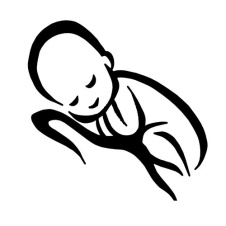 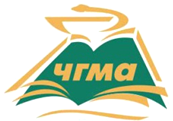 ФГБОУ ВО Читинская государственная медицинская академия 
Министерства здравоохранения Российской Федерации
Счастье на ладони
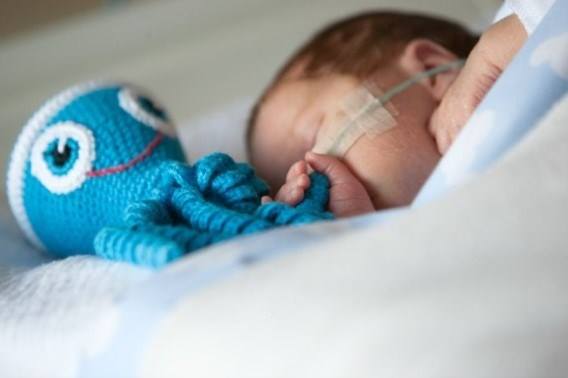 "Лучшее, что можно создать в соавторстве — это дети..."
Автор проекта: Сущенко Ольга Андреевна
Консультант проекта: д.м.н, доцент Панченко Александра Сергеевна
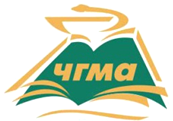 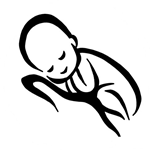 Цель:
обеспечение семей недоношенных детей, информацией и знаниями, необходимыми для успешного выхаживания и последующего ухода за недоношенными детьми
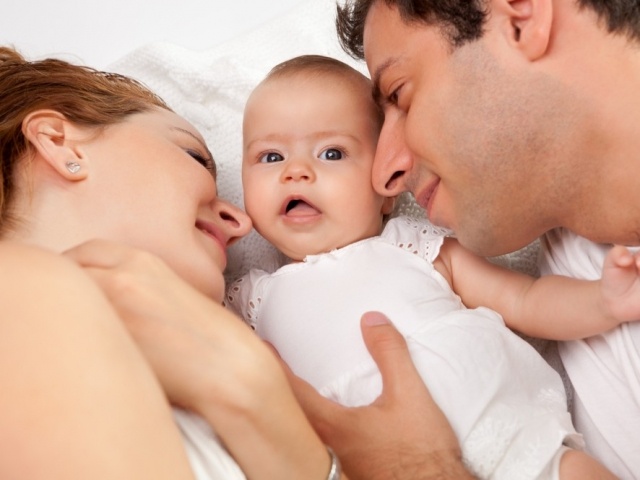 Задачи:
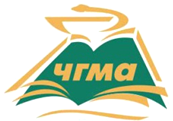 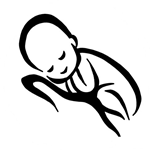 Оказывать психологическую поддержку семьям и, в первую очередь, матерям, переживающим стресс из-за преждевременных родов и переживаний за состояние здоровья ребенка
Формировать у родителей навыки ухода за недоношенным ребенком, включая помощь волонтеров с применением благотворительного рукоделия
Задачи:
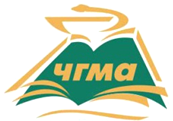 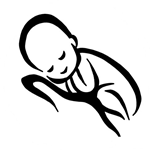 Обучать родителей навыкам оказания неотложной помощи в экстренных ситуациях, которые могут возникнуть после выписки недоношенного ребенка из стационара
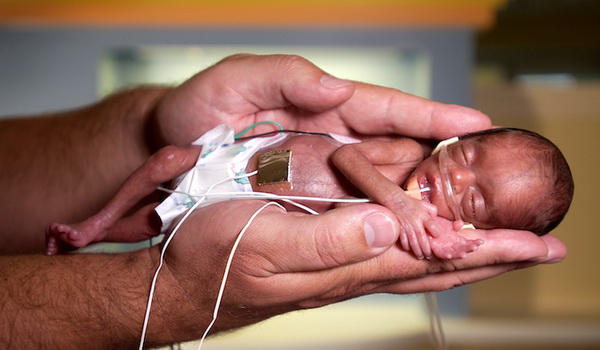 Основные этапы реализации:
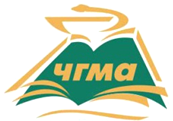 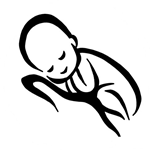 Заключение соглашения о сотрудничестве и проведении совместных мероприятий между благотворительным фондом «Право на чудо» и медицинскими учреждениями
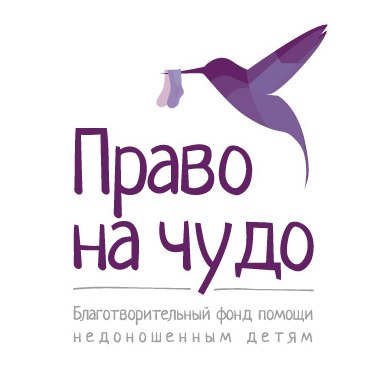 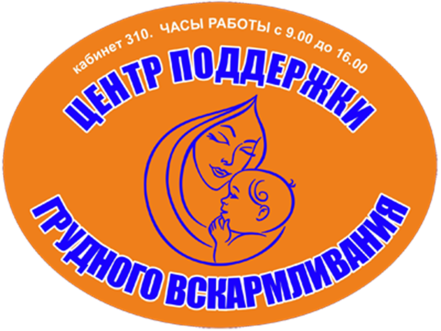 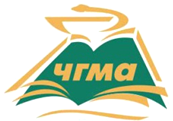 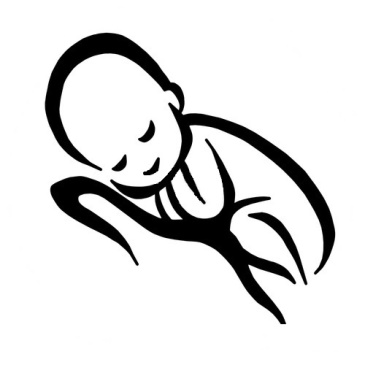 Школа пациента
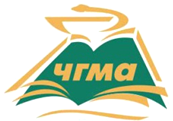 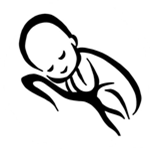 Обучение вязанию
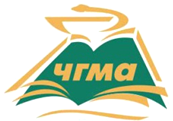 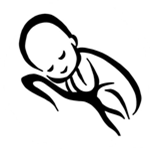 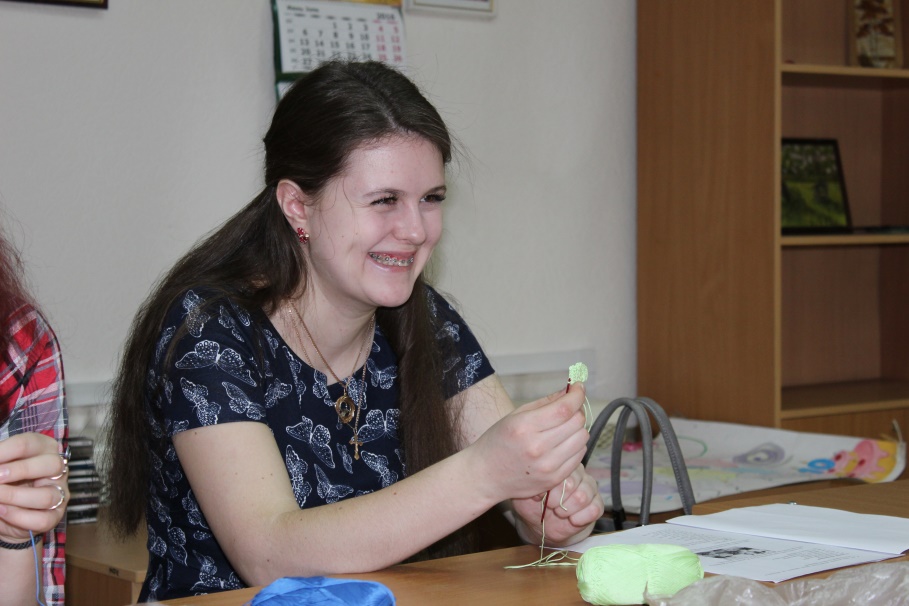 Носочки и шапочки
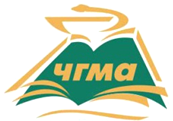 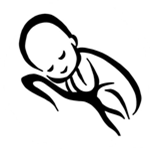 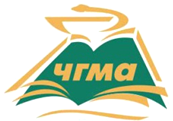 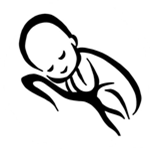 Терапевтические игрушки
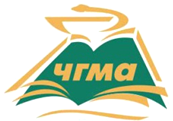 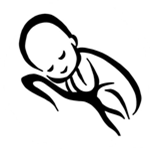 Акция март 2017«Подгузники для малышей»
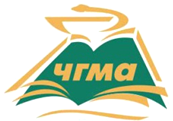 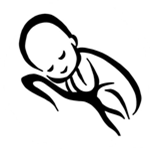 Акция апрель 2017«Терапевтическая игрушка»
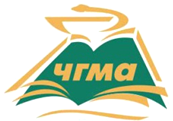 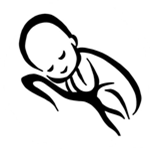 Акция май 2017 «Сохраним тепло»
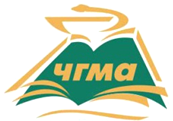 Акция май 2017«Сохраним тепло»
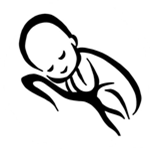 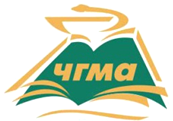 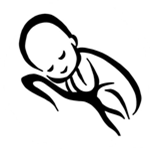 Акция июль 2017«Гнезда для позиционирования»
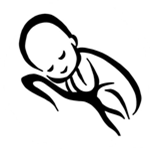 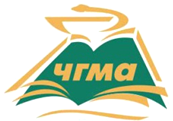 Форум «Спешите делать добро» г. Санкт – Петербург, октябрь 2017
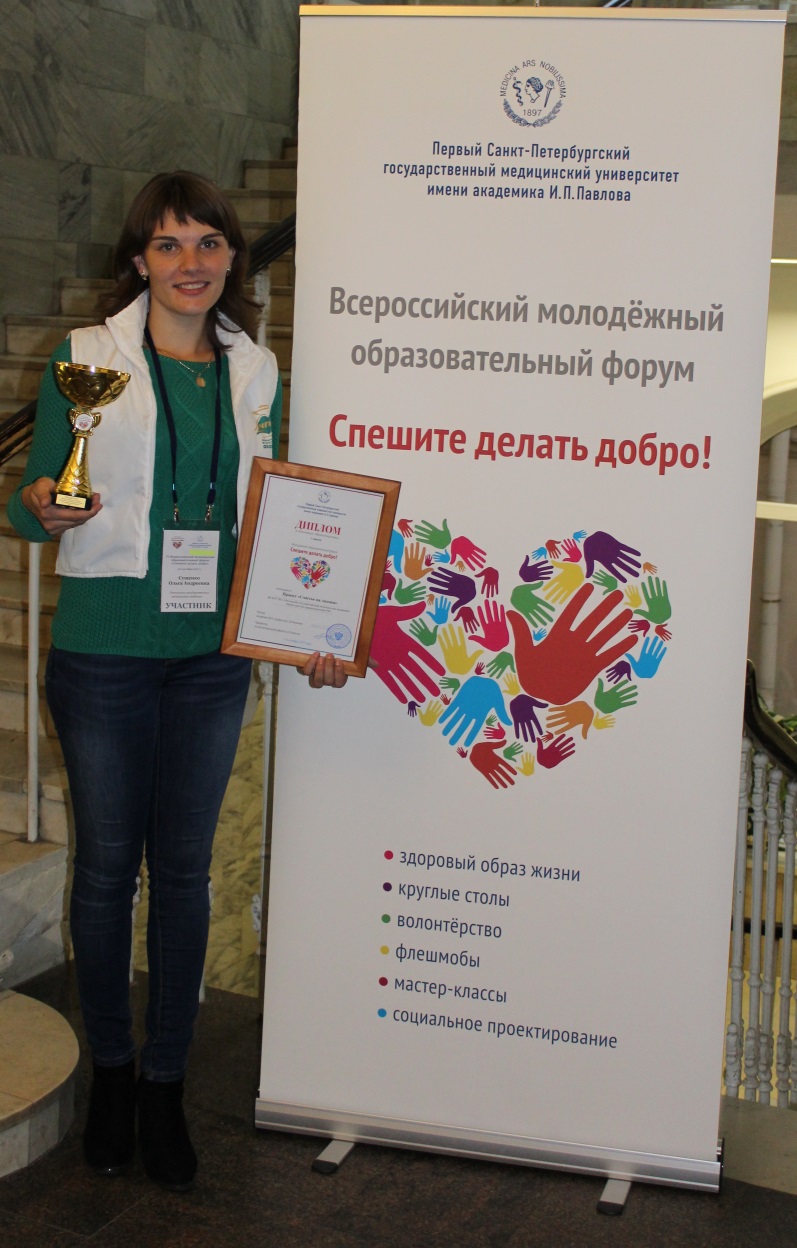 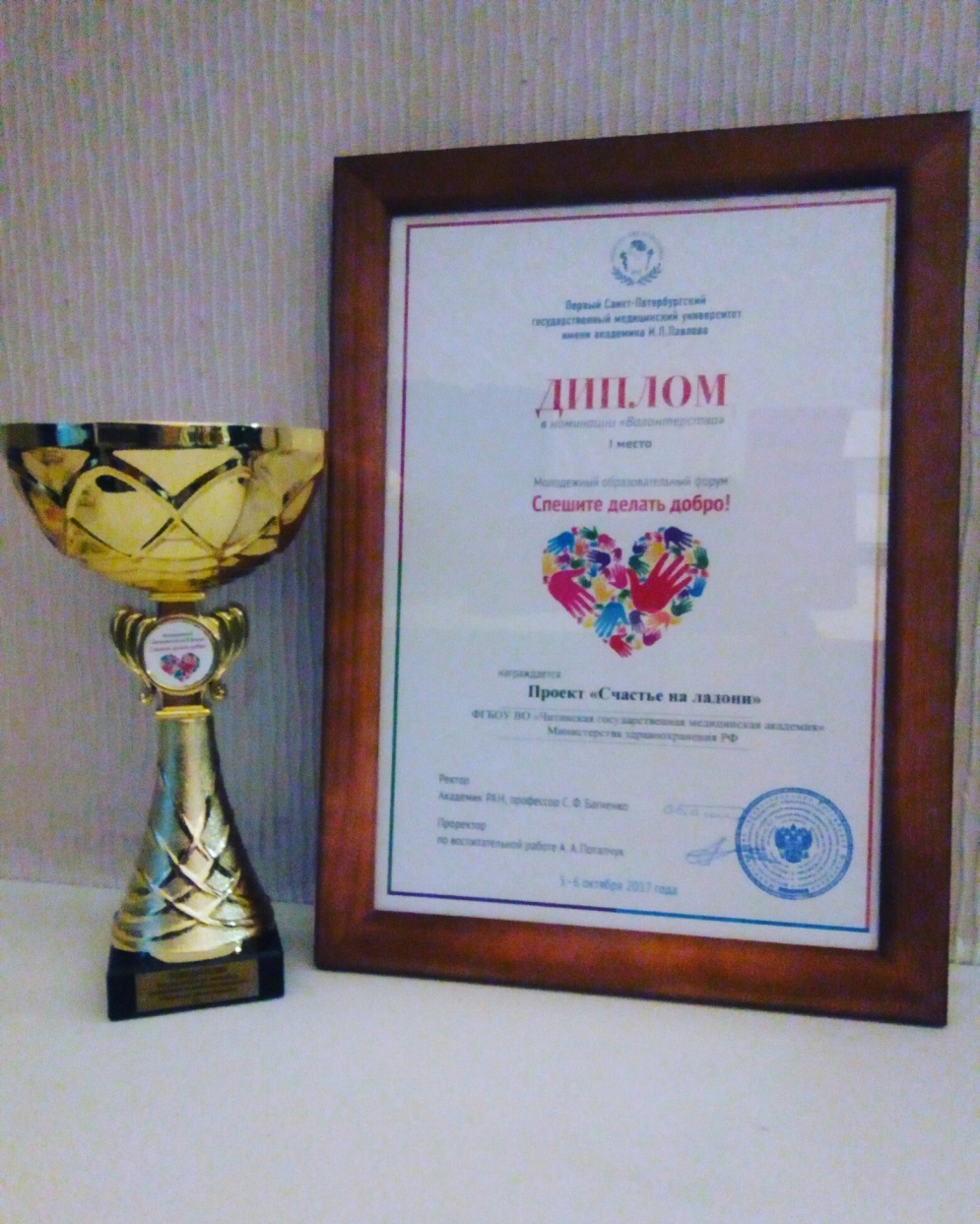 День недоношенного ребенка
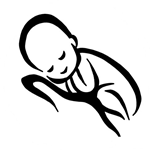 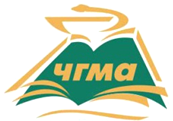 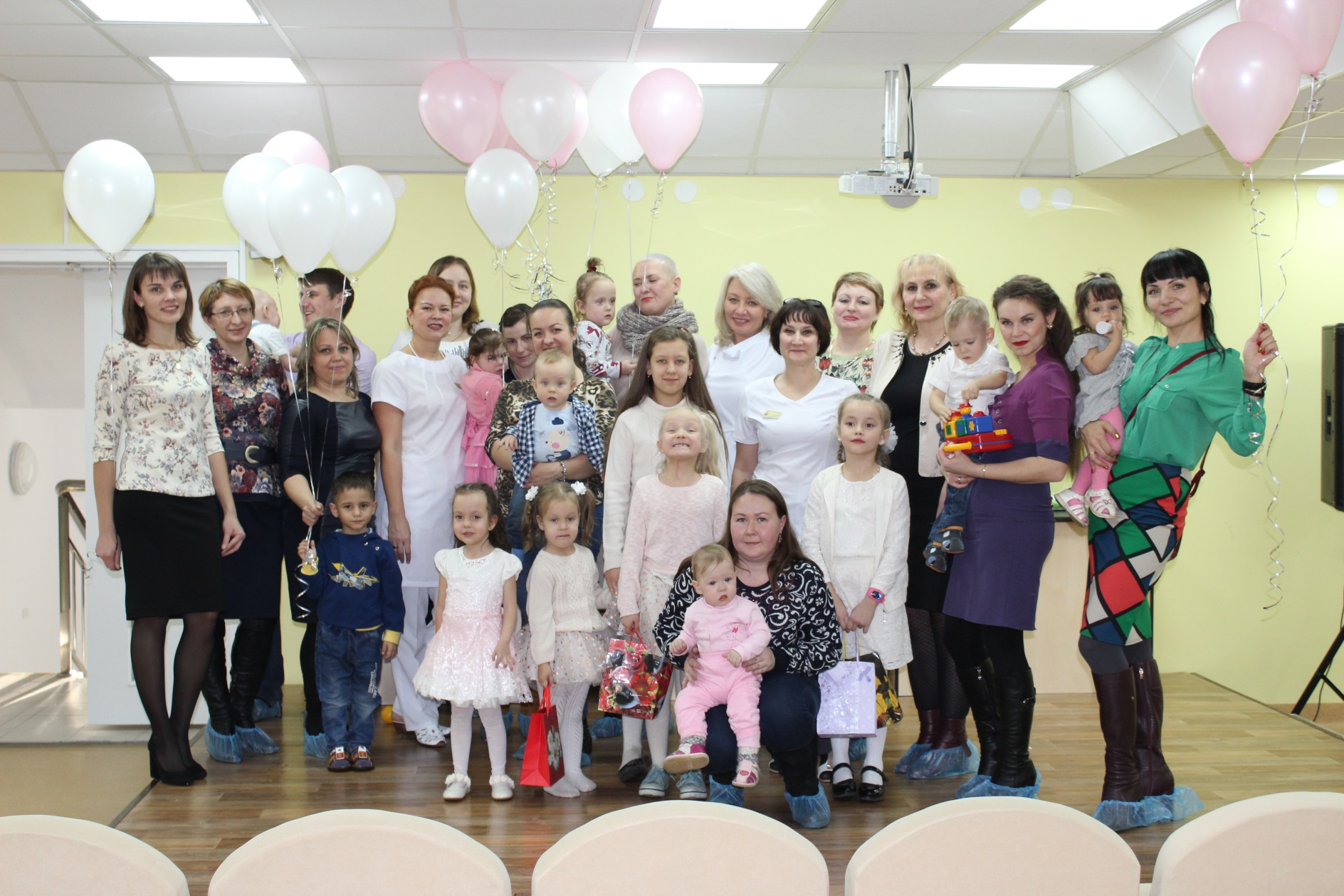 Акция ноябрь 2017«Подгузники малышам»
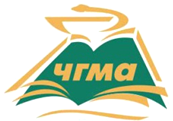 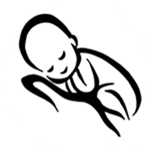 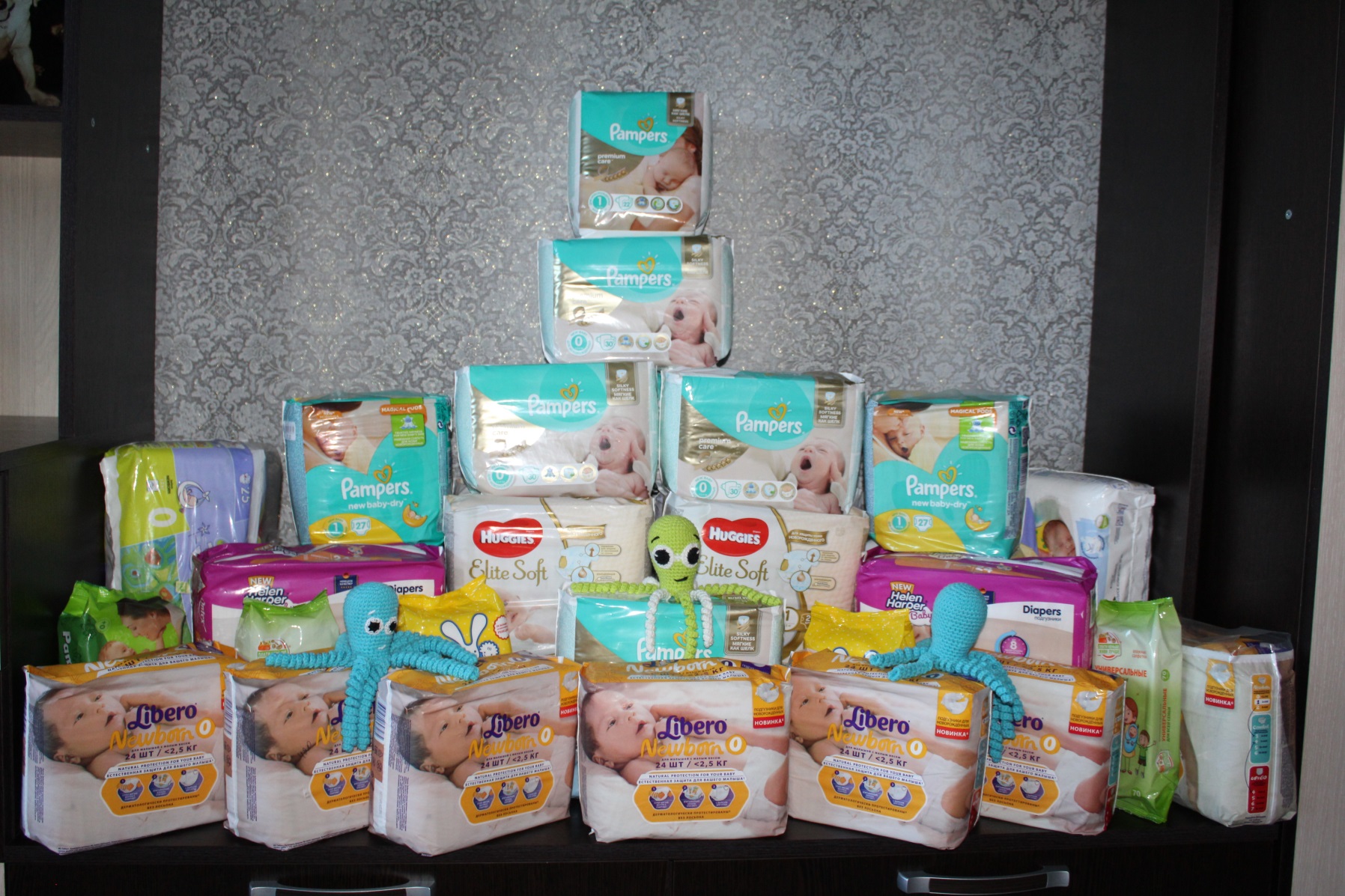 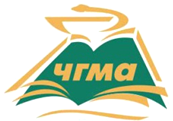 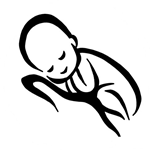 Акция ноябрь 2017«Подгузники малышам»
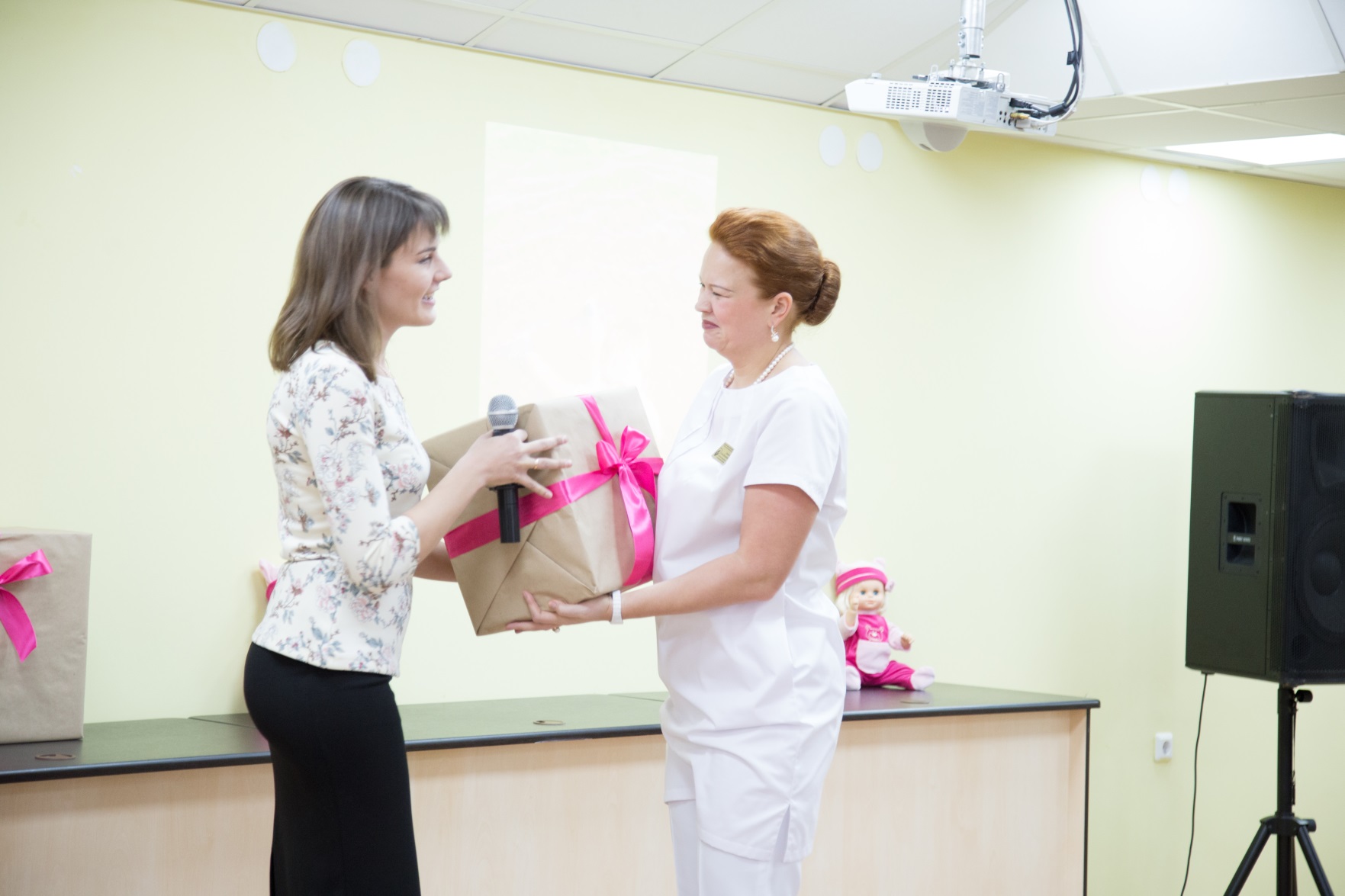 Акция ноябрь 2017«Сохраним тепло»
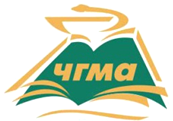 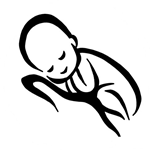 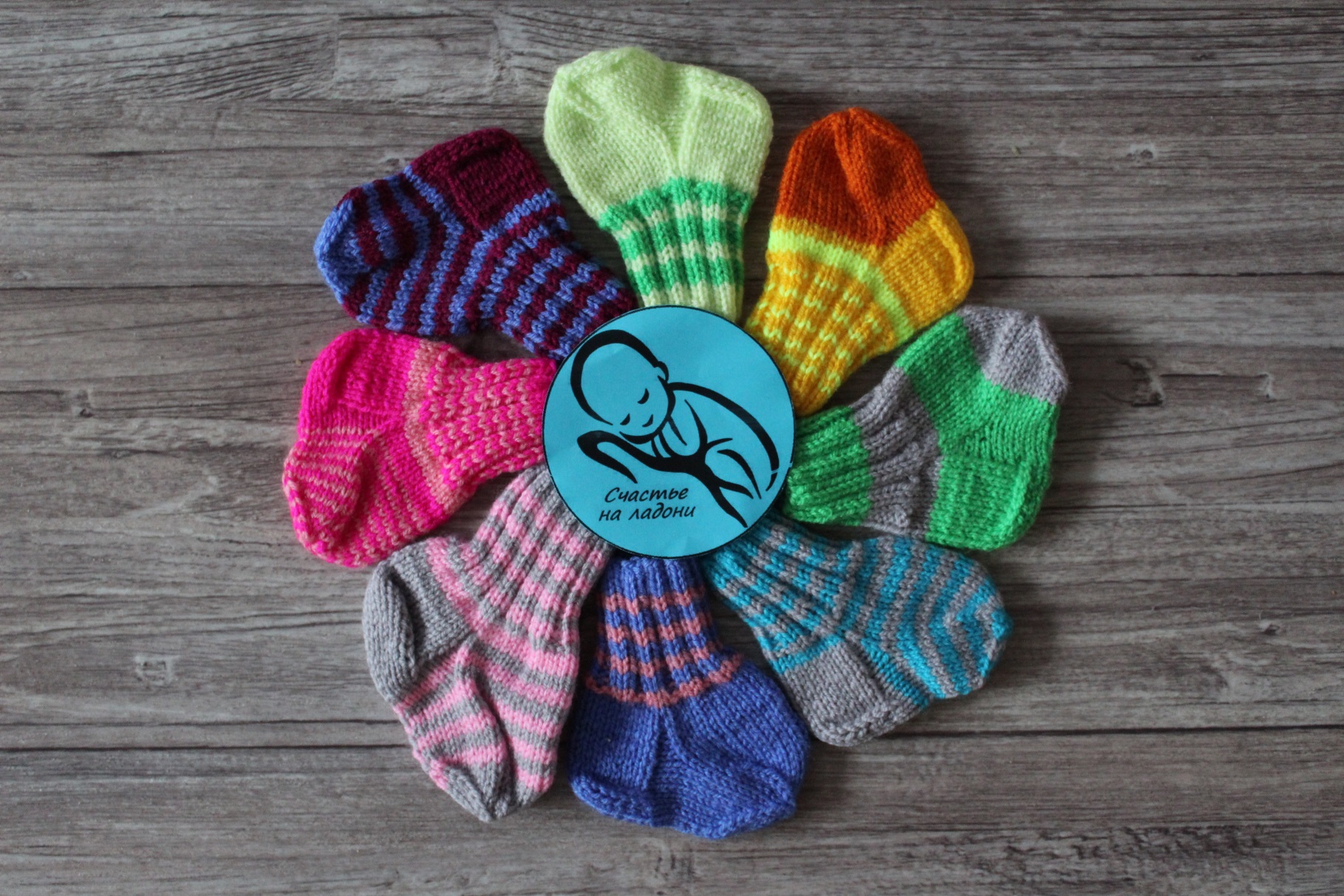 22-24 ноября 2017 конгресс «Анестезия и реанимация в акушерстве и неонатологии» г. МоскваСпециальная премия благотворительного фонда «Право на чудо» (помощь недоношенным детям и их родителям) «Золотой колибри» в номинации «С верой на чудо»
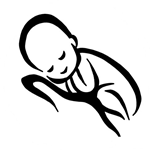 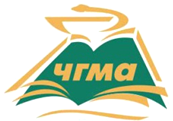 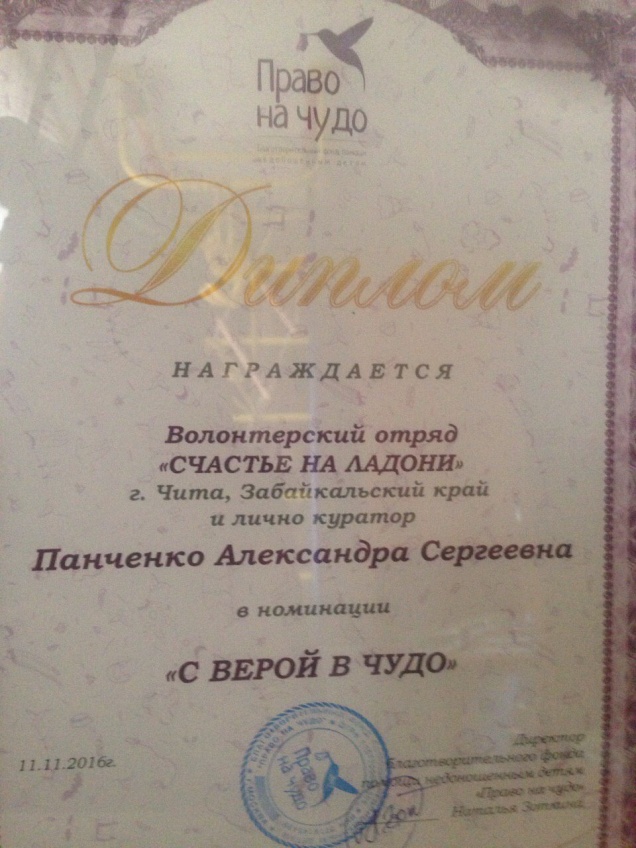 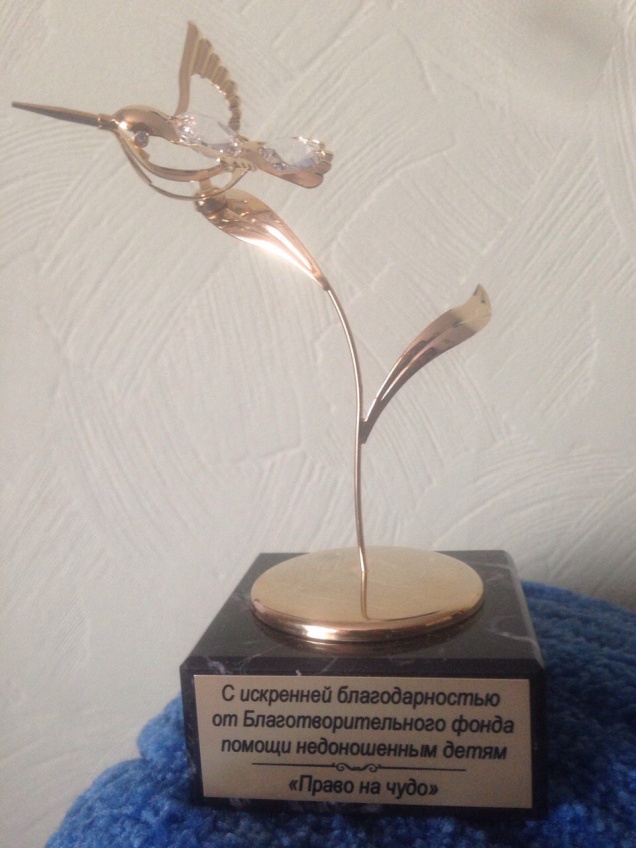 22-24 ноября 2017 конгресс «Анестезия и реанимация в акушерстве и неонатологии» г. МоскваСпециальные предметы для выхаживания  недоношенных детей от фонда «Правого на чудо» для детей Забайкальского края
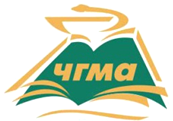 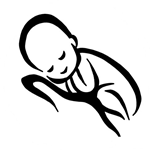 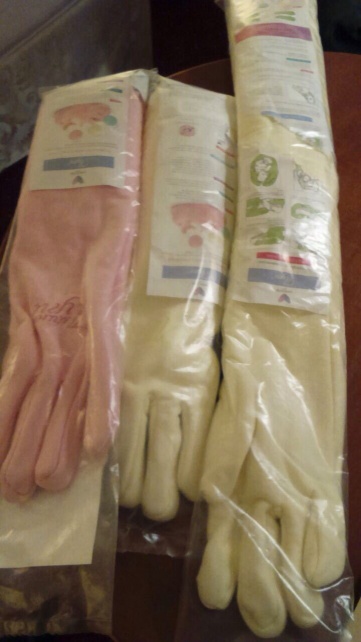 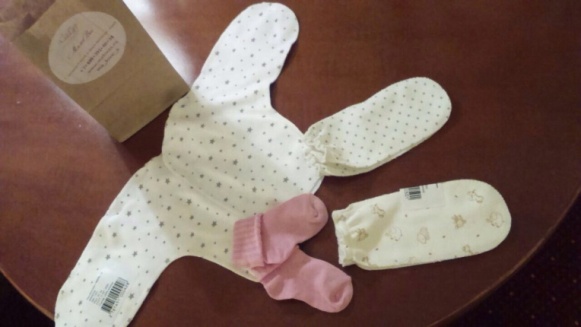 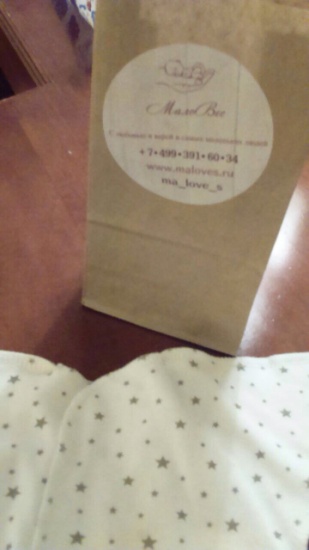 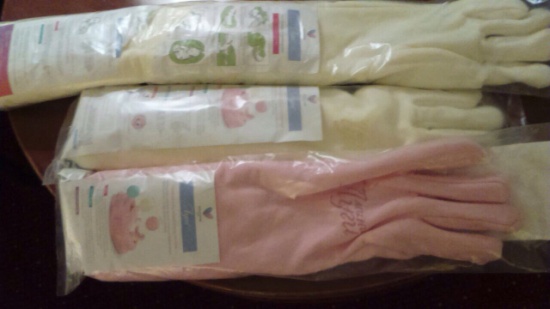 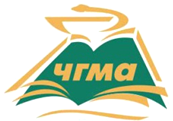 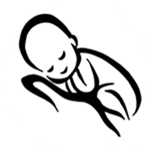 #я_спешил_увидеть_мир
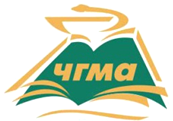 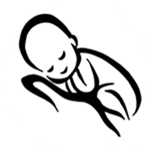 #я_спешил_увидеть_мир
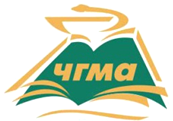 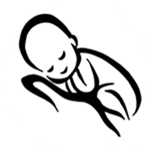 #отзывы
ПОДАРИМ СЧАСТЬЕ ВМЕСТЕ!
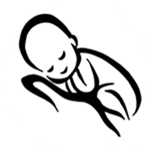 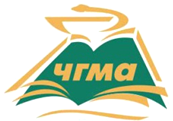